Craftusmani.com
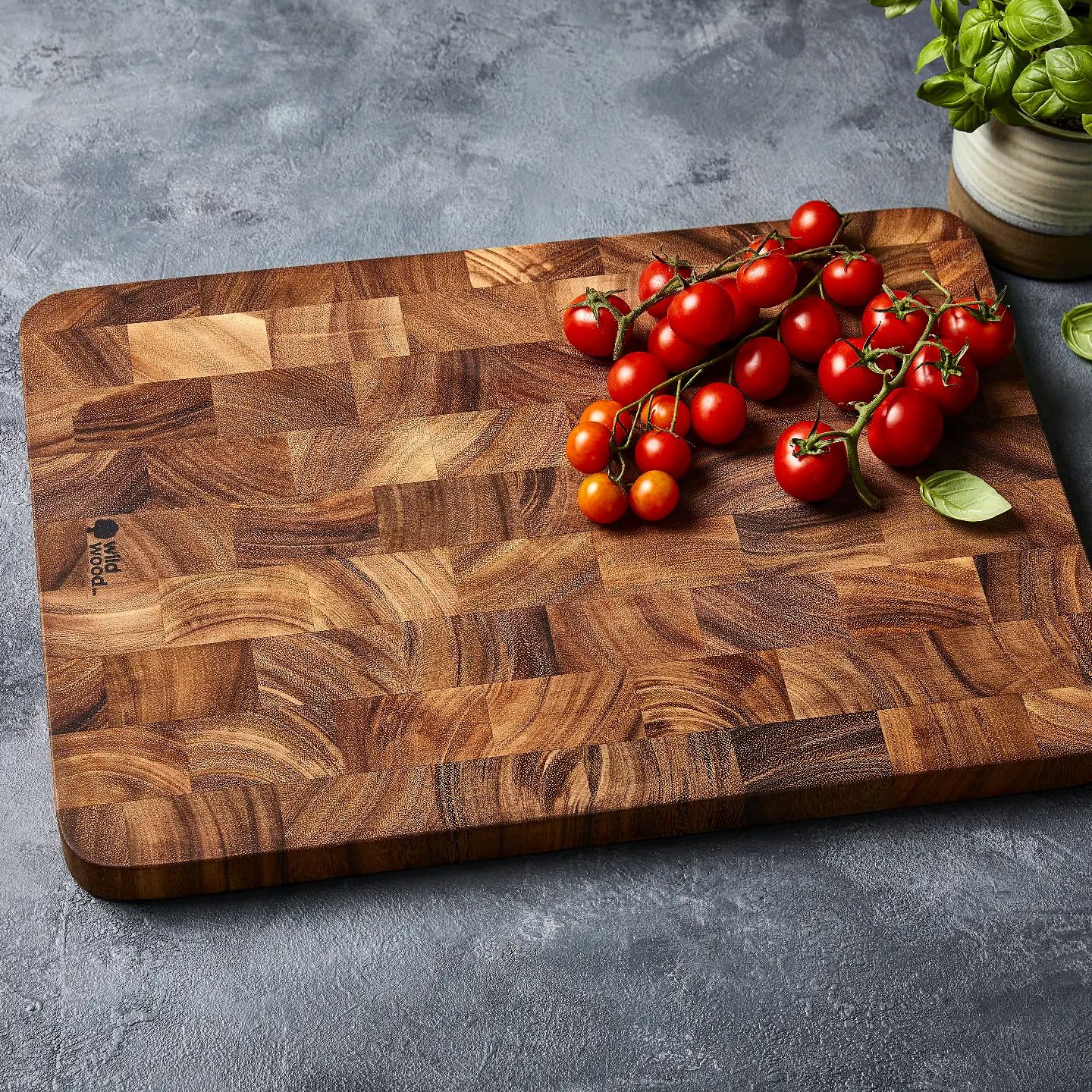